December 8, 2020 | MC teleconference
Order No. 2222: Participation of Distributed Energy Resource Aggregations in Wholesale Markets
Introduction to FERC’s September 17, 2020, Order in Docket No. RM18-9-000
Henry Yoshimura
413-540-4460 | hyoshimura@iso-ne.com
Presentation Outline
Order No. 2222 background, objectives, and general process
Compliance requirements
Critical design considerations
Stakeholder process
2
Order No. 2222
Background, Objectives, General Process
3
Background
The FERC issued Order No. 2222 on September 17, 2020
The 290 page order amends the Commission’s “regulations to remove barriers to the participation of distributed energy resource aggregations in the capacity, energy, and ancillary service markets operated by Regional Transmission Organizations and Independent System Operators” (Order No. 2222 Summary, p. i)
The Notice of Proposed Rulemaking (NOPR) that culminated in Order No. 2222 was issued on November 17, 2016, in Docket No. RM16-23-000
The original NOPR addressed barriers to participation of electric storage resources and distributed energy resources (DERs) in RTO/ISO administered markets
The Commission later bifurcated the proceeding such that the participation of electric storage resources was addressed first in Order No. 841
In Order No. 2222, the Commission broadly adopted the reforms proposed in the 2016 NOPR with some modifications based on the comments it received, a technical conference held in 2018, post-technical conference comments, and the responses to a data request on interconnection procedures issued in 2019 in Docket No. RM18-9-000
4
Objectives and General Process
Order No. 2222 requires that ISOs/RTOs “allow distributed energy resources to provide all services that they are technically capable of providing through [an] aggregation” (Id. at P 130) 
To comply, ISO/RTOs must revise their tariffs consistent with specific requirements, which are summarized later in this presentation
Alternatively, Order No. 2222 allows ISO/RTOs to point to existing tariff provisions as compliant with the Order, but they must demonstrate that those current provisions satisfy the intent and objectives of the Order
Requests for rehearing/clarification were due on October 18, 2020
Very few requests for rehearing were filed
ISO New England did not file a request for rehearing or clarification
Compliance filings are due on July 19, 2021
The Commission left it to “each RTO/ISO to propose a reasonable implementation date, together with adequate support explaining how the proposal is appropriately tailored for its region and implements this final rule in a timely manner” (Id. at P 361)
5
Compliance Requirements
6
Key Compliance Directives of Order No. 2222
Order No. 2222 has eleven key compliance directives:
Allow DER aggregations (DERAs) to participate directly in RTO/ISO markets and establish DER aggregators as a type of market participant
Allow DER aggregators to register DERAs under one or more participation models that accommodate the physical and operational characteristics of the DERA
Address size requirements for DERAs and individual DERs
Address locational requirements for DERAs
Address distribution factors and bidding parameters for DERAs
Address information and data requirements for DERAs
7
Key Compliance Directives of Order No. 2222 (cont.)
Address metering and telemetry requirements for DERAs 
Establish market rules on coordination between the RTO/ISO, DER aggregator, distribution utility, and Relevant Electric Retail Regulatory Authorities (RERRAs)
Address modifications to the list of DERs in a DERA
Address market participation agreements for DER aggregators
Implement opt-in provision for distribution companies with ≤ 4 million MWh of annual sales 
Each directive has specific requirements associated with it that will be further discussed in the next slides
8
Directive 1 – Allow DERAs to participate directly in RTO/ISO markets and establish DER aggregators as a type of market participant
A DER is “any resource located on the distribution system, any subsystem thereof or behind a customer meter… [that] may include, but are not limited to, resources that are in front of and behind the customer meter, electric storage resources, intermittent generation, distributed generation, demand response, energy efficiency, thermal storage, and electric vehicles and their supply equipment….” (Id. at P 114) 
A DERA is one or more DERs participating together as a single resource in the wholesale markets
A DER aggregator is “the entity that aggregates one or more distributed energy resources for purposes of participation in the capacity, energy and/or ancillary service markets of the regional transmission organizations and/or independent system operators.” (Id. at P 118)
The CAISO refers to DER aggregators as DER Providers (DERPs) – I use this term in the remainder of this presentation for brevity and clarity
9
Directive 2 – Allow DERPs to register DERAs under one or more participation models that accommodate the physical and operational characteristics of the DERA
DERAs must be allowed to offer all wholesale services they are capable of providing 
Allow multiple technology types to participate as part of an aggregation, i.e., heterogeneous aggregations
Prohibit the double counting of services, while also allowing simultaneous wholesale and retail program participation
The Commission notes that this includes ensuring that a DER is not counted as both a load reduction and a supply resource, or that a DER is not registered to provide the same service twice in an RTO/ISO market
10
Directives 3 and 4 – Address size and locational requirements
Address size requirements for DERAs and individual DERs
Establish a minimum size requirement for DERAs that does not exceed 100 kW
Establish maximum individual DER size (or explain why a maximum is unnecessary)
Allow a single DER to be its own DERA (must be ≥ minimum DERA size requirement and < maximum DER size requirement)
Address locational requirements for DERAs
DERAs must be allowed across as broad a geographic footprint as “technically feasible”
The locational requirements can include either single- or multi-node aggregations
11
Directive 5 – Address distribution factors and bidding parameters for DERAs
If allowing multi-node aggregations, the Tariff must: 
Require DERPs to provide the total DERA response that would be provided from each pricing node when it initially registers an aggregation and to update these distribution factors if they change; and 
Incorporate bidding parameters into any participation model(s) to account for physical/operational characteristics of DERAs
12
Directives 6 and 7 – Address information, data, metering, and telemetry requirements for DERAs
Address information and data requirements for DERAs
Establish information and data requirements on the physical and operational characteristics of a DERA
Require that DERPs provide a list of the individual DERs in its aggregation
Establish any necessary information that must be submitted for the individual DERs
Establish any necessary physical parameters that a DERP must submit to the extent these parameters are not already represented in general registration requirements or bidding parameters
DERPs must provide aggregate settlement data for the DERA, retain performance data for individual DERs for auditing purposes
Address metering and telemetry requirements for DERAs 
Metering requirements are necessary for the DERP to provide settlement and performance data, or to prevent double counting of service
Telemetry requirements are necessary for the RTO/ISO to have sufficient situational awareness to dispatch a DERA and the rest of the system efficiently
13
Directive 8 – Establish market rules on coordination between the RTO/ISO, DERP, distribution utility, and Relevant Electric Retail Regulatory Authorities (RERRAs)
Interconnections of DERs for the purpose of participating in a DERA are state jurisdictional; RTOs/ISOs may require transmission studies
RTOs/ISOs must incorporate a process allowing distribution utility’s review of the individual DERs, triggered by the initial registration of a DERA or changes to an existing DERA
Distribution utilities would determine a) whether each DER is capable of participating in a DERA, and b) that the participation of each DER will not create a distribution system reliability or safety issue
14
Directive 8 – Establish market rules on coordination between the RTO/ISO, DERP, distribution utility, and Relevant Electric Retail Regulatory Authorities (RERRAs) (cont.)
Ongoing operational coordination with distribution utilities
Address data flows and communication between RTO/ISO, DERP and distribution utility
Require DERP to report any changes to its offered quantity and related distribution factors that result from distribution line faults or outages
Include coordination protocols and processes for the operating day that allow distribution utilities to override RTO/ISO dispatch of a DERA to maintain the reliable and safe operation of the distribution system
Voluntary participation of RERRAs in coordinating the participation of DERAs in wholesale markets
15
Directives 9, 10, and 11 – Modifications to DERAs, market participation agreements, opt-in provision
Address modifications to the list of DERs in a DERA
DERPs are required to update the lists of individual DERs in each DERA to reflect additions to and subtractions from the list
Modification will not require DERPs to re-register or re-qualify the entire DERA
To be added to a DERA, new DERs must be deemed by the distribution utility to be eligible to participate in a DERA
Address market participation agreements for DERPs
Must not prohibit any business models
Must include an attestation that a DERA is compliant with distribution utility interconnection requirements, tariffs and operating procedures, and with the rules and regulations of the RERRA
Implement opt-in provision for distribution companies with ≤ 4 million MWh of annual sales
16
Critical Design Considerations
17
Facilitate the Participation of DERAs in Wholesale Markets
Register DERAs in a manner that accommodates the physical and operational characteristics of the DERAs
Allow multiple technology types to participate as part of a DERA 
Prohibit the double counting of services
Establish size requirements
Minimum size requirement for DERA cannot exceed 100 kW
Establish maximum individual DER size 
Allow for single resource aggregations
Allow a single DER to be its own DERA (must be ≥ minimum DERA size requirement and < maximum DER size requirement)
Establish locational requirements and any associated distribution factors and bidding parameters
Single- vs. multi-node footprint for DERAs
Required bidding parameters based on type(s) of individual DERs in a DERA
18
Coordination Between the ISO, DERP, and Distribution Utility
Interconnection and registration of new DERs and DERAs
Develop process for registration that includes distribution utility review
Make changes, if necessary, to transmission study review for individual DERs seeking to participate in a DERA
Changes to DERA composition over time
Establish process for changing list of DERs in a DERA
ISO-NE allows similar changes for assets in a Demand Response Resource aggregation
Ongoing operational coordination
Day-ahead clearing
Real-time dispatch
Distribution utility overrides
Potential roles of RERRAs as defined by the FERC include:
Interconnection processes
Dispute resolution between DERP and distribution utility
Data sharing requirements for metering data
Overseeing distribution utility review of DER participation
Establishing rules for dual wholesale market/retail program participation
19
Metering and Telemetry
To ensure a balanced energy market settlement, the metering of Generator Assets and Load Assets is conducted by Assigned Meter Readers and Host Participants pursuant to OP-18
Telemetry provides operational data to the ISO that is critical to maintaining reliability of the bulk power system
Used in the ISO’s modeling and control systems so that the ISO can balance supply and demand in the New England control area in real time
Provides situational awareness so that system operators can quickly respond to changing conditions in the power system
Preliminary discussions with some market participants indicate that metering and telemetry requirements could require DERAs to incur significant costs
The ISO may potentially rely on metering and telemetry data obtained through compliance with distribution utility or local regulatory authority metering system requirements
20
Stakeholder process
21
Process Description
The ISO plans to gather perspectives of various stakeholders before bringing a proposal for consideration in the NEPOOL stakeholder process
By December 22, we request that interested stakeholders provide their perspectives and feedback on Order No. 2222 to Henry Yoshimura at hyoshimura@iso-ne.com
From the comments received, the ISO will offer to have discussions in January and February with interested entities directly affected by Order No. 2222 compliance requirements 
The ISO will then develop a proposed approach that will be vetted through the NEPOOL process
22
Process Schedule
Dec 2020:  Kick-off discussion on Order No. 2222 compliance
Dec 2020-Feb 2021:  ISO discussions with entities directly affected by Order No. 2222 compliance requirements 
Feb 2021:  High-level design approach reviewed with the NEPOOL Technical Committees—MC, RC, TC—as appropriate
Mar 2021:  More detailed presentation to NEPOOL Technical Committees; take the discussion to working groups if a referral is given 
Apr 2021:  Continued discussion with NEPOOL; draft Tariff changes released, initial discussion of any conceptual amendment proposals 
May 2021:  Continued discussion of draft Tariff changes with NEPOOL, continued discussion of any amendment proposals 
Jun 2021:  Technical committee vote on Tariff changes including any proposed amendments 
Late Jun 2021:  Participants Committee vote on Tariff changes including any proposed amendments 
July 19, 2021:  Filing with FERC
23
Q&A and Discussion
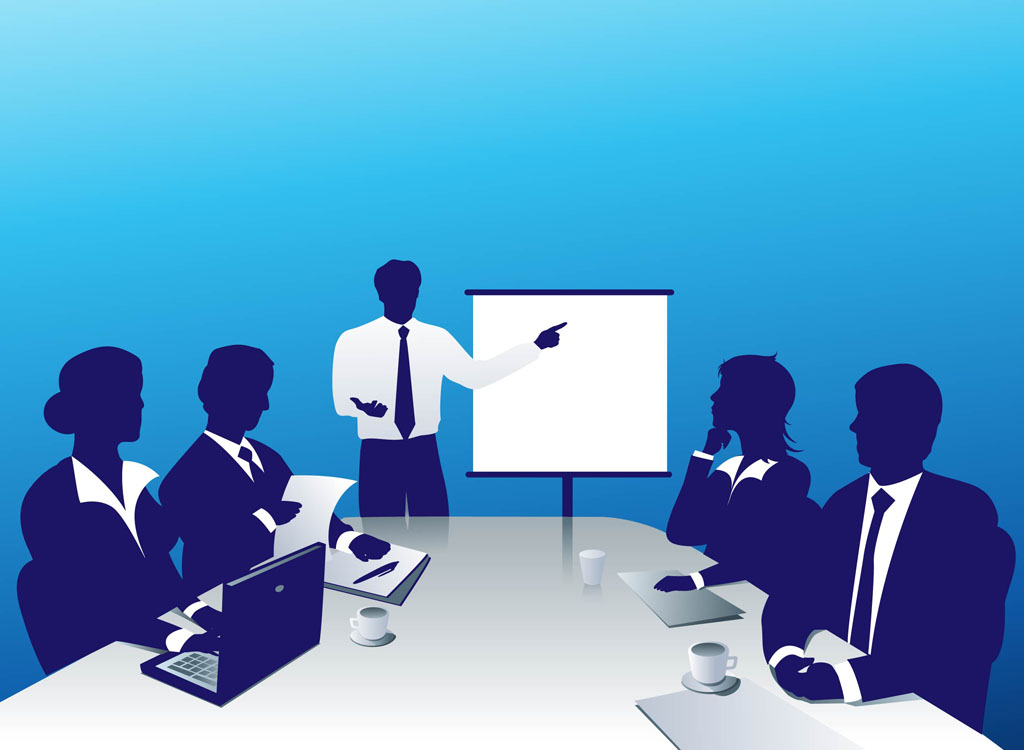 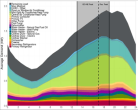 DERAs
24